CHÀO MỪNG CÁC EM ĐẾN VỚI TIẾT HỌC HÔM NAY!
KHỞI ĐỘNG
Trong kì thi tốt nghiệp Trung học phổ thông năm 2021 đợt 1 có 344 752 thí sinh dự thi cả ba môn Toán, Vật lí, Hóa học (theo: vietnamnet.vn, ngày 26/07/2021). Giả sử điểm thi của các thí sinh này được cho trong bảng số liệu sau:
Các trường đại học, cao đẳng tuyển sinh theo tổ hợp A00 quan tâm đến tổng điểm ba môn của các thí sinh này. Biểu diễn dãy số liệu về tổng điểm ba môn của các thí sinh này thế nào để các trường thấy được bức tranh tổng thể về kết quả thi?
CHƯƠNG III. CÁC SỐ ĐẶC TRƯNG ĐO 
XU THẾ TRUNG TÂM CỦA MẪU SỐ LIỆU GHÉP NHÓM
BÀI 8: MẪU SỐ LIỆU GHÉP NHÓM
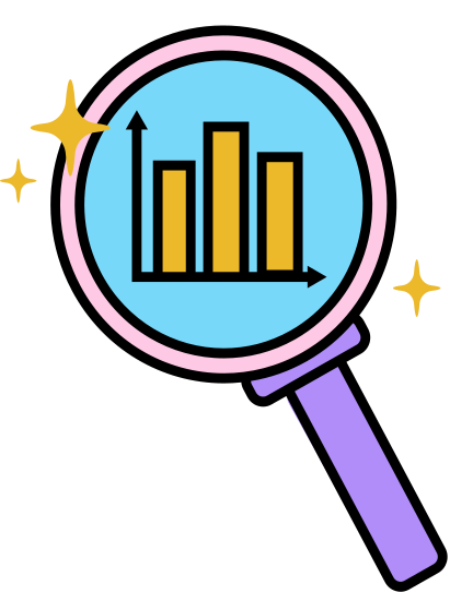 NỘI DUNG BÀI HỌC
1
Giới thiệu về mẫu số liệu ghép nhóm
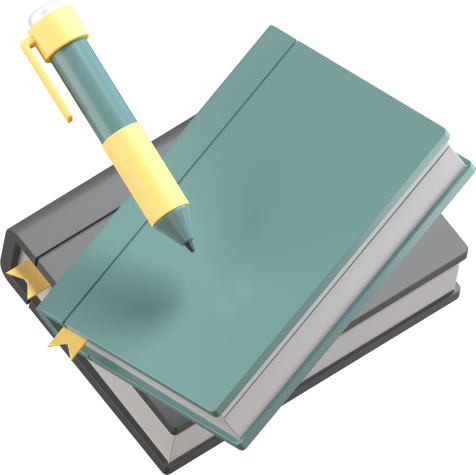 2
Ghép nhóm mẫu số liệu
1. Giới thiệu về mẫu số liệu ghép nhóm
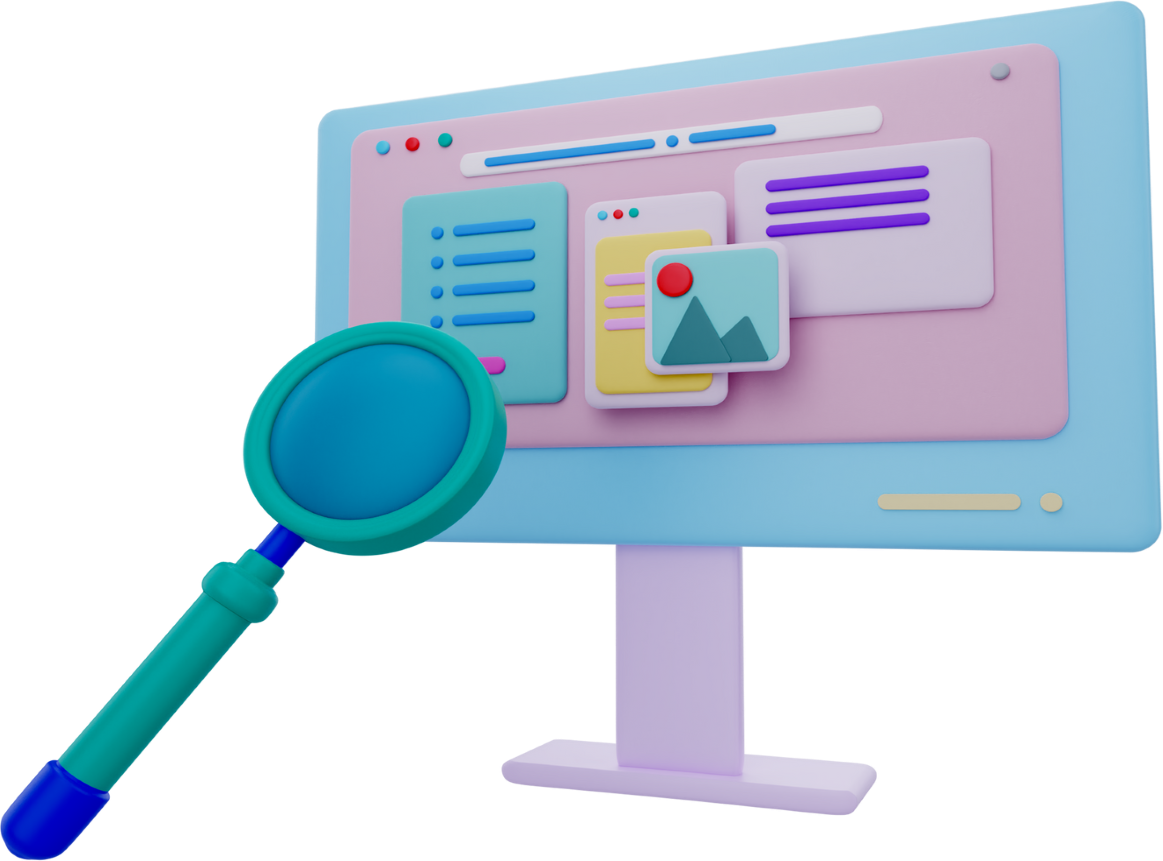 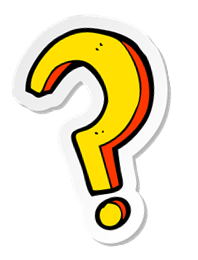 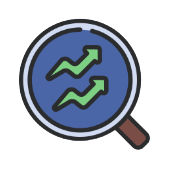 HĐ1
Xét dữ liệu cho trong tình huống mở đầu.
a) Mẫu số liệu về tổng điểm, kí hiệu là (T), có bao nhiêu giá trị?
b) Nếu lập bảng tần số cho mẫu số liệu (T) thì có thể hình dung được bức tranh tổng thể về kết quả thi không? Vì sao?
c) Mẫu số liệu (T) được mô tả dưới dạng bảng thống kê sau:
Hãy đọc và giải thích số liệu được biểu diễn trong bảng thống kê.
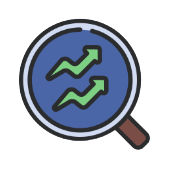 Trả lời
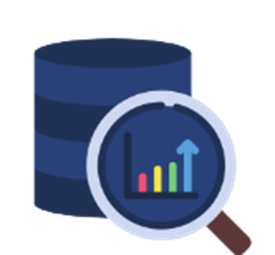 Khái niệm
Mẫu số liệu ghép nhóm là mẫu số liệu cho dưới dạng bảng tần số của nhóm số liệu. Mỗi nhóm số liệu là tập hợp gồm các giá trị của số liệu được ghép nhóm theo một tiêu chí xác định. Nhóm số liệu thường được cho dưới dạng [a; b), trong số a là đầu mút trái, b là đầu mút phải.
Nhận xét
Mẫu số liệu ghép nhóm được dùng khi ta không thể thu thập được số liệu chính xác hoặc do yêu cầu của bài toán mà ta phải biểu diễn mẫu số liệu dưới dạng ghép nhóm để thuận lợi cho việc tổ chức, đọc và phân tích số liệu.
Trong một số trường hợp, nhóm số liệu cuối cùng có thể lấy đầu mút bên phải.
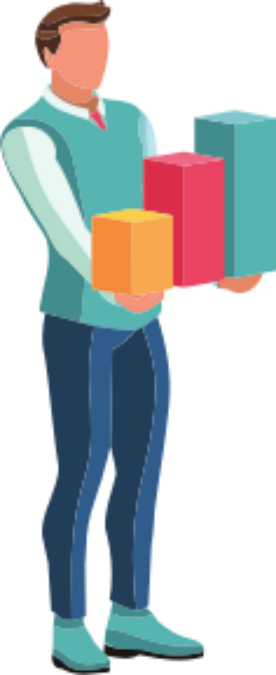 Mẫu số liệu sau cho biết phân bố theo độ tuổi của dân số Việt Nam năm 2019.
Ví dụ 1:
(Theo Báo cáo số liệu tổng điều tra dân số năm 2019)
a) Mẫu số liệu đã cho có là mẫu số liệu ghép nhóm hay không?
b) Nêu các nhóm và tần số tương ứng. Dân số Việt Nam năm 2019 là bao nhiêu?
Giải:
a) Mẫu số liệu đã cho là mẫu số liệu ghép nhóm.
b) Có ba nhóm là: Dưới 15 tuổi, Từ 15 đến dưới 65 tuổi, Từ 65 tuổi trở lên. Có 23 371 882 người dưới 15 tuổi; 65 420 451 người từ 15 đến dưới 65 tuổi và 7 416 651 người từ 65 tuổi trở lên.
Dân số Việt Nam năm 2019 là 
23 371 882  + 65 420 451 + 7 416 651 = 96 208 984 người.
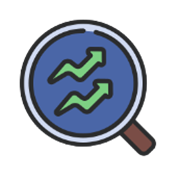 LUYỆN TẬP
Cho mẫu số liệu ghép nhóm về thời gian (phút) đi từ nhà đến nơi làm việc của các nhân viên một công ty như sau:
Đọc và giải thích mẫu số liệu này.
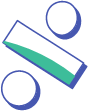 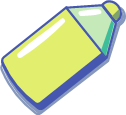 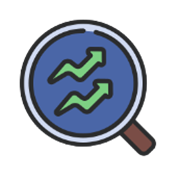 Giải:
Mẫu số liệu đã cho là mẫu số liệu ghép nhóm gồm 7 nhóm mô tả về thời gian đi từ nhà đến nơi làm việc của các nhân viên một công ty:
Nhóm 1: Thời gian đi từ 15 phút đến dưới 20 phút, có 6 nhân viên;
Nhóm 2: Thời gian đi từ 20 phút đến dưới 25 phút, có 14 nhân viên;
Nhóm 3: Thời gian đi từ 25 phút đến dưới 30 phút, có 25 nhân viên;
Nhóm 4: Thời gian đi từ 30 phút đến dưới 35 phút, có 37 nhân viên;
Nhóm 5: Thời gian đi từ 35 phút đến dưới 40 phút, có 21 nhân viên;
Nhóm 6: Thời gian đi từ 40 phút đến dưới 45 phút, có 13 nhân viên;
Nhóm 7: Thời gian đi từ 45 phút đến dưới 50 phút, có 9 nhân viên.
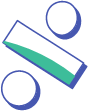 2. Ghép nhóm mẫu số liệu
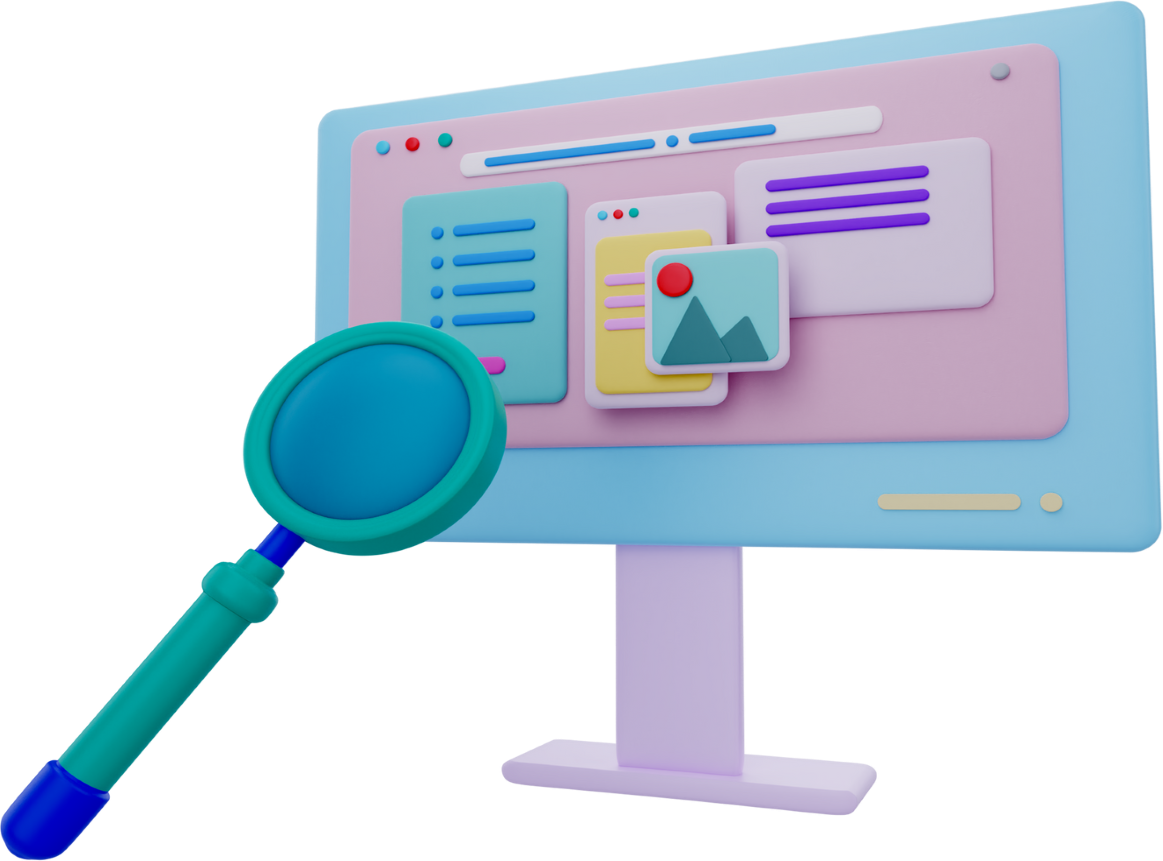 HĐ2
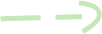 Giải:
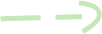 Quan sát mẫu số liệu đã cho, ta thấy:
Có 1 giá trị BMI của học sinh trong tổ nhỏ hơn 18,5, đó là 16,8;
Có 5 giá trị BMI của học sinh trong tổ thuộc nửa khoảng từ 18,5 đến 23, đó là 19,2; 21,1; 20,6; 18,7; 19,1.
Có 2 giá trị BMI của học sinh trong tổ từ 23 trở lên, đó là 23,5; 25,2.
Từ đó ta lập được mẫu số liệu ghép nhóm về tình trạng cân nặng so với chiều cao của các học sinh trong tổ như sau:
Các bước để chuyển mẫu số liệu không ghép nhóm sang mẫu số liệu ghép nhóm:
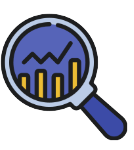 Bước 2: Đếm số giá trị của mẫu số liệu thuộc mỗi nhóm (tần số) và lập bảng thống kê cho mẫu số liệu ghép nhóm.
Bước 1: Chia miền giá trị của mẫu số liệu thành một số nhóm theo tiêu chí cho trước.
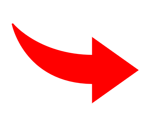 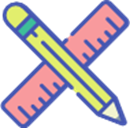 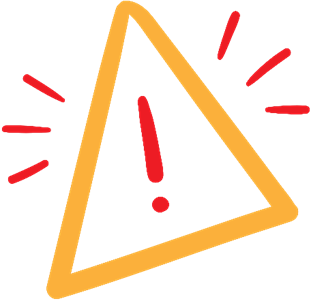 Lưu ý
Độ dài của nhóm [a; b) là b – a.
Không nên chia thành quá nhiều nhóm hoặc quá ít nhóm. Các nhóm  không giao nhau, các nhóm nên có độ dài như nhau và tổng độ dài các nhóm lớn hơn khoảng biến thiên.
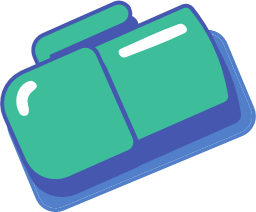 Ví dụ 2:
Bảng thống kê sau cho biết thời gian chạy (phút) của 30 vận động viên (VĐV) trong một giải chạy Marathon.
Hãy chuyền mẫu số liệu trên sang mẫu số liệu ghép nhóm gồm sáu nhóm có độ dài bằng nhau và bằng 3.
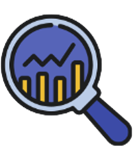 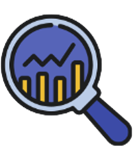 Giải:
Giá trị nhỏ nhất là 129, giá trị lớn nhất là 145 nên khoảng biến thiên là 
145 – 129 = 16. 
Tổng độ dài của sáu nhóm là 18. Để cho thuận tiện, ta chọn đầu mút trái của nhóm đầu tiên là 127,5 và đầu mút phải của nhóm cuối cùng là 145,5 ta được các nhóm là [127,5; 130,5), [130,5; 133,5), ...,[142,5, 145,5). 
Đếm số giá trị thuộc mỗi nhóm, ta có mẫu số liệu ghép nhóm như sau:
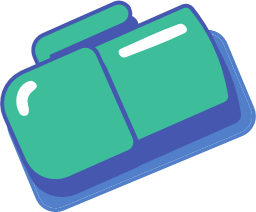 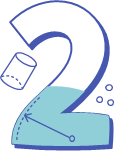 LUYỆN TẬP
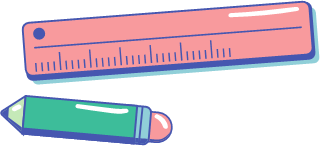 Cân nặng (kg) của 35 người trưởng thành tại một khu dân cư được cho như sau:
Chuyển mẫu số liệu trên thành dạng ghép nhóm, các nhóm có độ dài bằng nhau, trong đó có nhóm [40; 45).
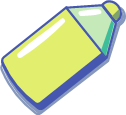 Giải:
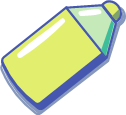 Độ dài của mỗi nhóm là 45 – 40 = 5.
Giá trị nhỏ nhất là 40, giá trị lớn nhất là 63, do đó, khoảng biến thiên của mẫu số liệu là 63 – 40 = 23. 
Để cho thuận tiện, ta chọn đầu mút trái của nhóm đầu tiên là 40 và đầu mút phải của nhóm cuối cùng là 65, ta được các nhóm là [40; 45),[45; 50), [50; 55), [55; 60), [60; 65). 
Đếm số giá trị thuộc mỗi nhóm, ta có mẫu số liệu ghép nhóm như sau:
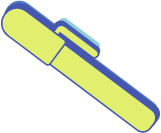 VẬN DỤNG
Một công ty may quần áo đồng phục học sinh cho biết cỡ áo theo chiều cao của học sinh được tính như sau:
Công ty muốn ước lượng tỉ lệ các cỡ áo khi may cho học sinh lớp 11 đã đo chiều cao của 36 học sinh nam khối 11 của một trường và thu được mẫu    số liệu sau (đơn vị là centimét):
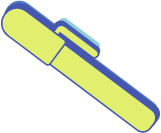 VẬN DỤNG
a) Lập bảng tần số ghép nhóm của mẫu số liệu với các nhóm đã cho ở bảng trên.
b) Công ty may 500 áo đồng phục cho học sinh lớp 11 thì nên may số lượng áo theo mỗi cỡ là bao nhiêu chiếc?
Giải:
a) Đếm số giá trị thuộc mỗi nhóm, ta lập được bảng tần số ghép nhóm của mẫu số liệu với các nhóm đã cho ở bảng trên như sau:
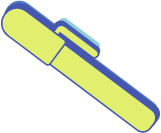 Giải:
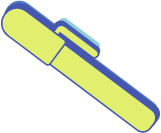 LUYỆN TẬP
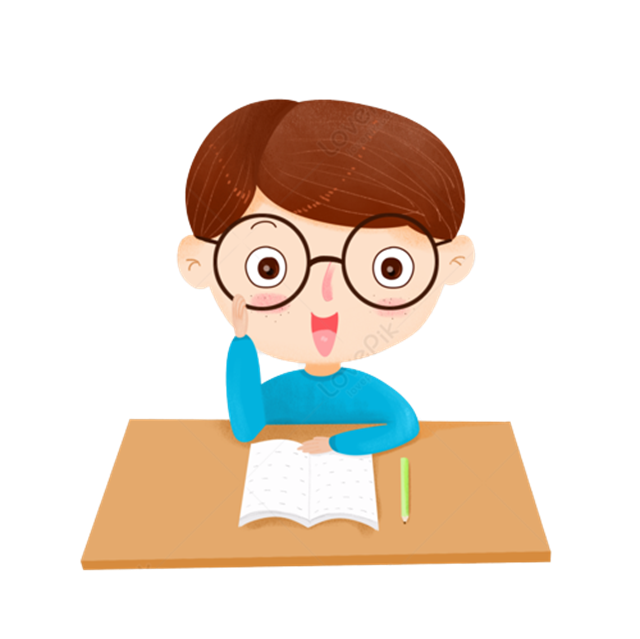 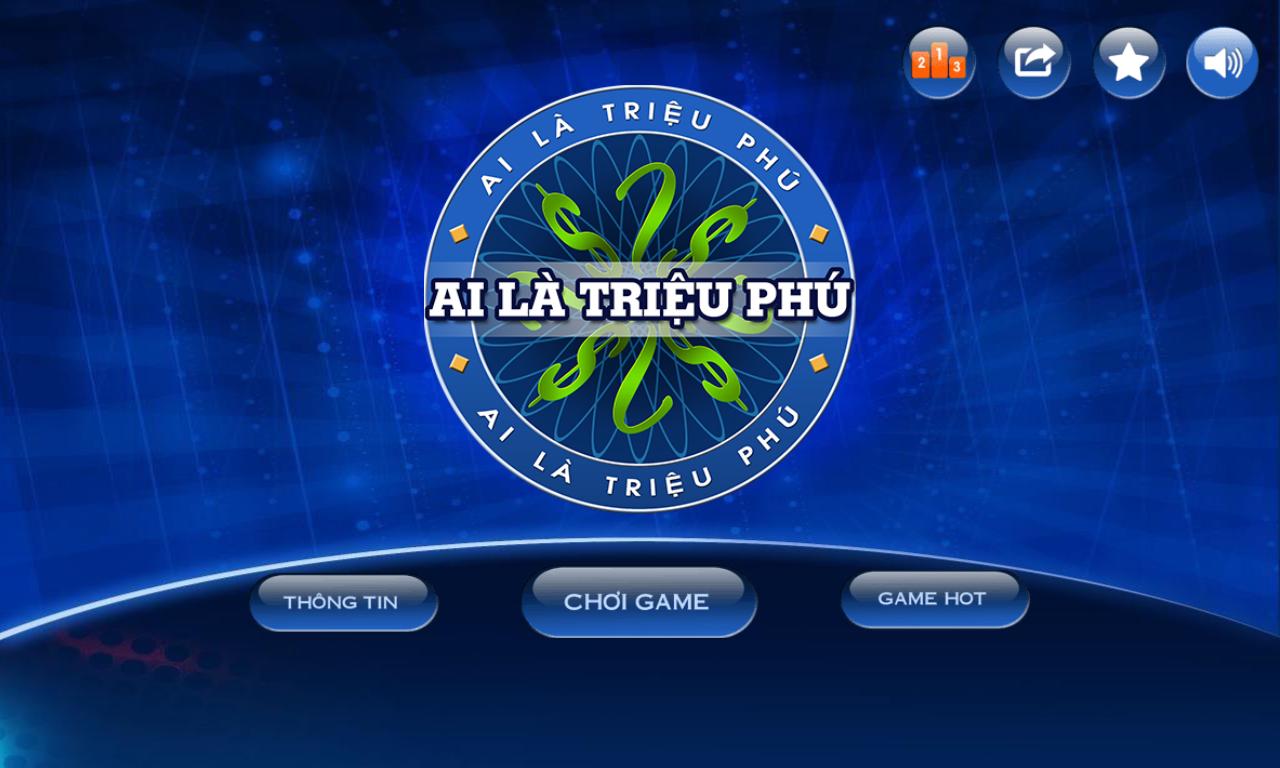 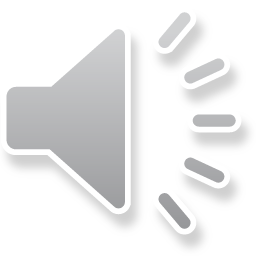 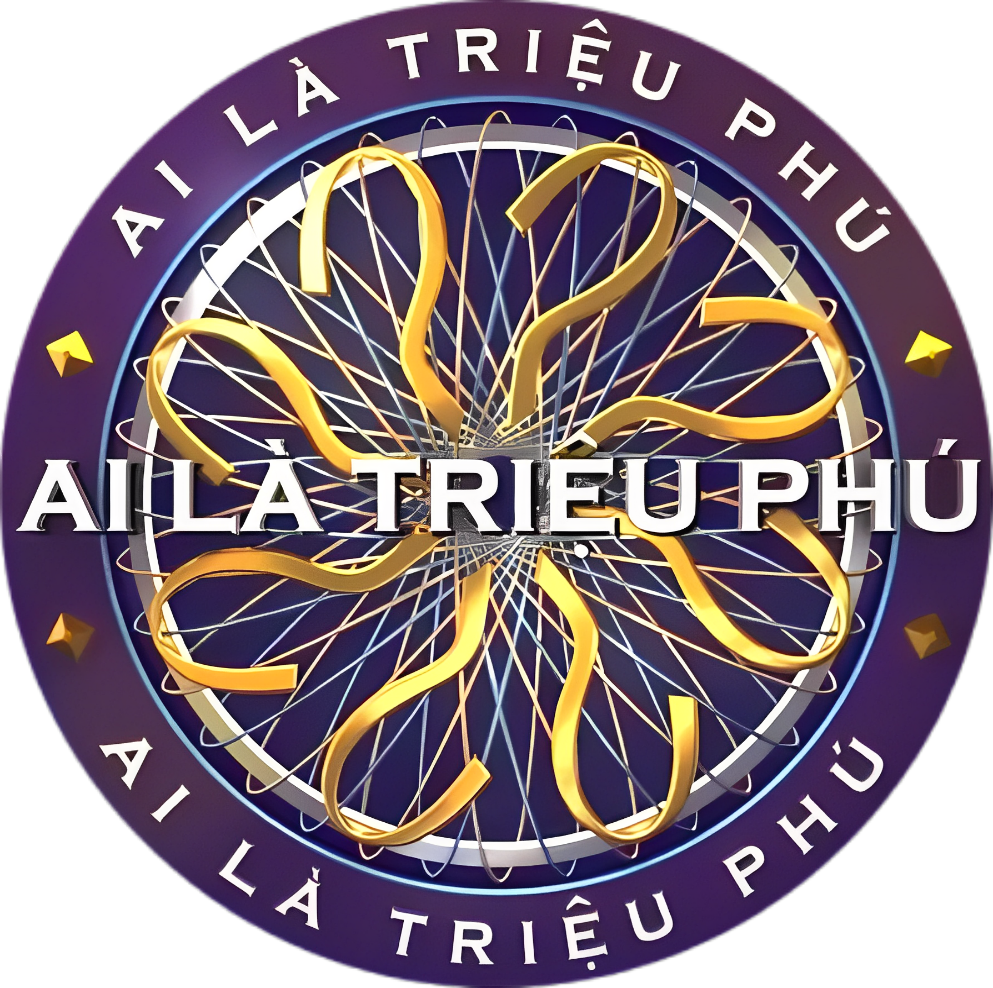 Câu 1.  Độ dài của mỗi nhóm [a ; b) trong mẫu số liệu ghép nhóm được tính thế nào?
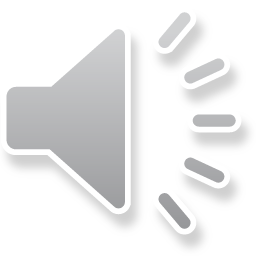 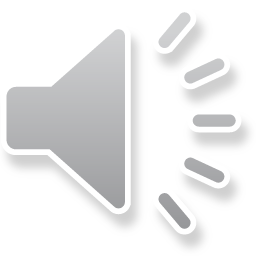 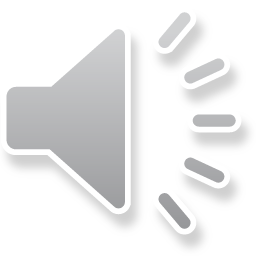 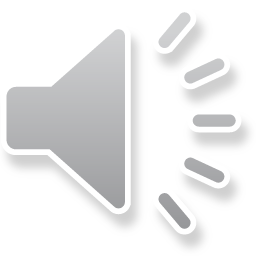 A. a – b
B. a + b
C. b + a
D. b – a
[Speaker Notes: Để hiển thị đáp án, các thầy cô bấm vào chữ cái màu vàng]
Câu 2. Mẫu số liệu ghép nhóm là gì?
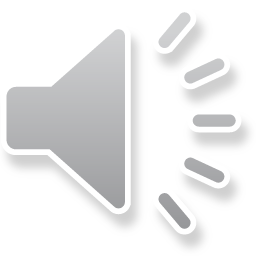 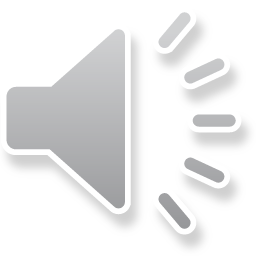 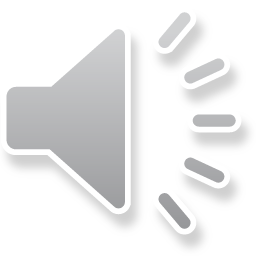 A. Phương pháp tổ chức dữ liệu thành các nhóm dựa trên các đặc điểm chung
B. Quá trình thu thập dữ liệu từ các nguồn khác nhau
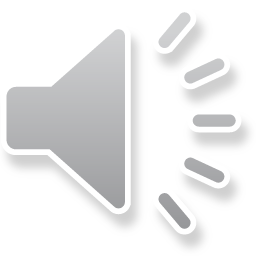 C. Phương pháp phân tích dữ liệu dựa trên sự biến đổi của chúng
D. Quá trình xử lý dữ liệu để loại bỏ các nhiễu và sai sót
[Speaker Notes: Để hiển thị đáp án, các thầy cô bấm vào chữ cái màu vàng]
Câu 3. Mục đích chính của mẫu số liệu ghép nhóm là gì?
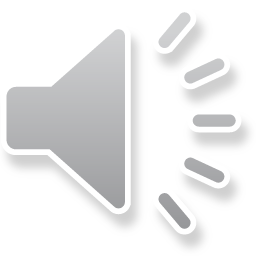 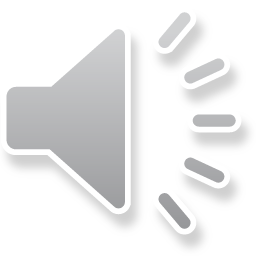 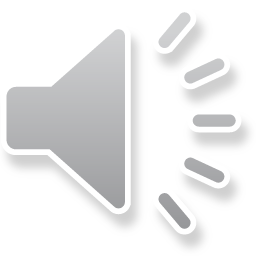 A. Tạo ra sự biểu diễn trực quan và dễ hiểu của dữ liệu
B. Đo lường sự biến thiên và độ phân tán của dữ liệu
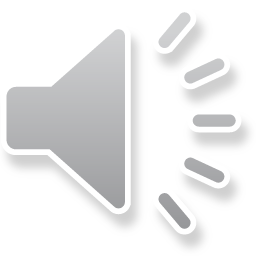 C. Tìm ra mẫu, xu hướng hoặc quy luật ẩn trong    dữ liệu
D. Loại bỏ các nhiễu và sai sót trong dữ liệu
[Speaker Notes: Để hiển thị đáp án, các thầy cô bấm vào chữ cái màu vàng]
Cho số liệu sau là số liệu thu thập về cân nặng (kg) của 20 trẻ em từ 5 đến 7 tuổi của một xóm A.
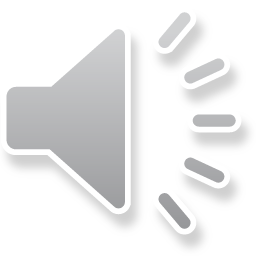 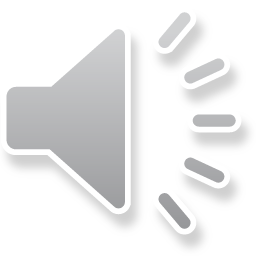 Câu 4. Lập bảng tần số ghép nhóm có ba nhóm có độ dài bằng nhau trong đó có nhóm [14 ;16). Mẫu số liệu ghép nhóm thu được là:
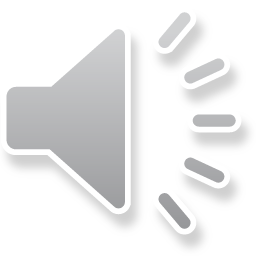 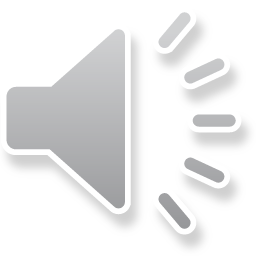 A.
B.
C.
D.
[Speaker Notes: Để hiển thị đáp án, các thầy cô bấm vào chữ cái màu vàng]
Cho số liệu sau là số liệu thu thập về cân nặng (kg) của 20 trẻ em từ 5 đến 7 tuổi của một xóm A.
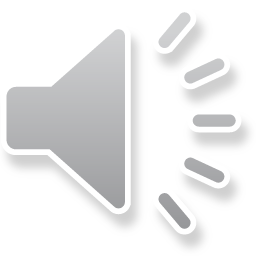 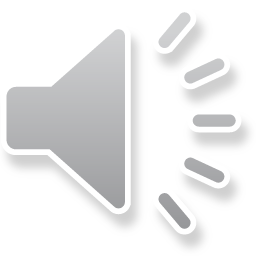 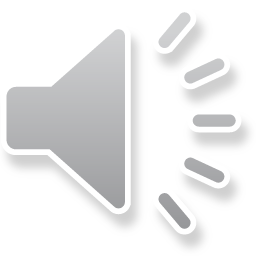 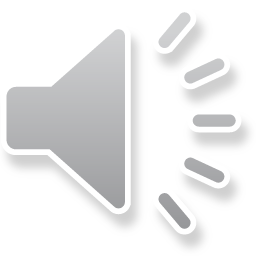 Câu 5. Số trẻ em ở nhóm cân nặng nào là nhiều nhất?
A. [16; 18)
B. [16; 18); (18; 19]
D. [14; 16)
C. [16; 18); [18; 20)
[Speaker Notes: Để hiển thị đáp án, các thầy cô bấm vào chữ cái màu vàng]
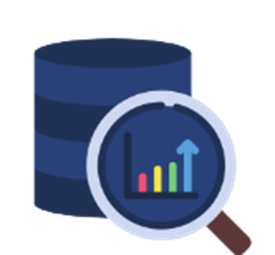 Bài 3.1 (SGK – tr.61)
Trong các mẫu số liệu sau, mẫu nào là mẫu số liệu ghép nhóm? Đọc và giải thích mẫu số liệu ghép nhóm đó.
a) Số tiền mà sinh viên chi cho thanh toán cước điện thoại trong tháng.
b) Thống kê nhiệt độ tại một địa điểm trong 40 ngày, ta có bảng số liệu sau:
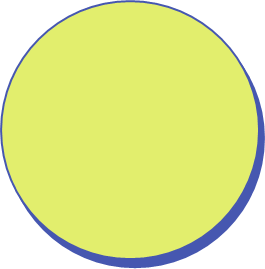 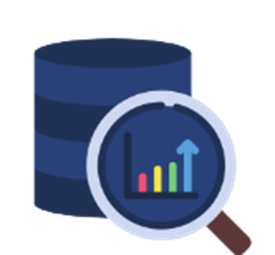 Giải:
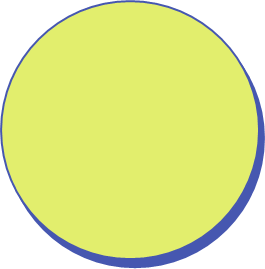 Giải:
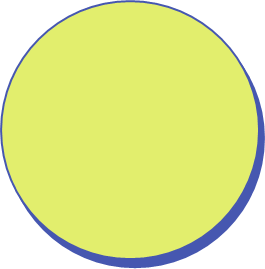 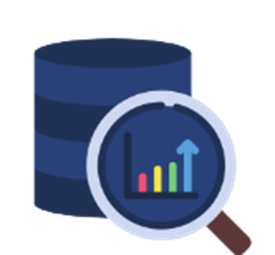 VẬN DỤNG
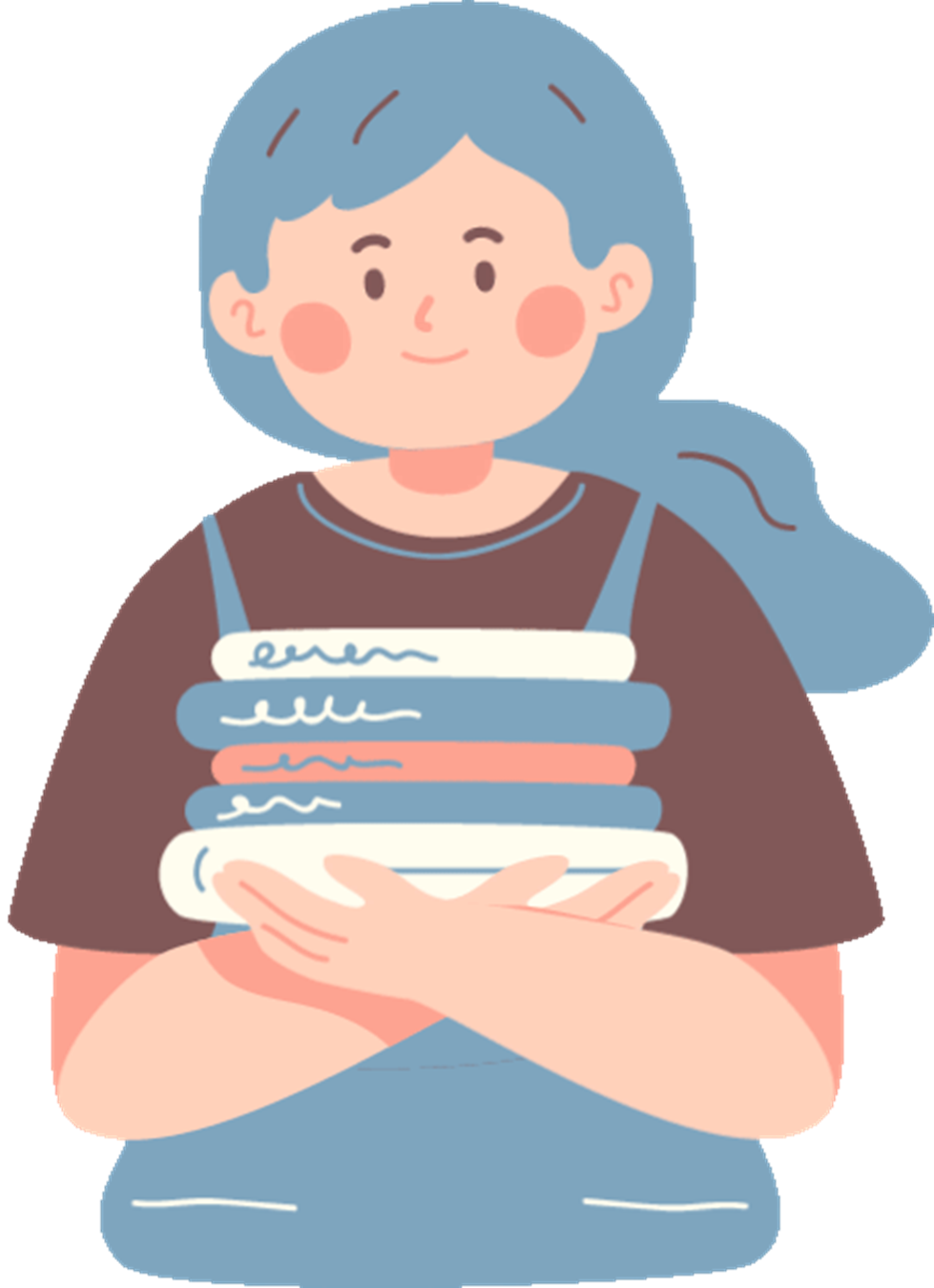 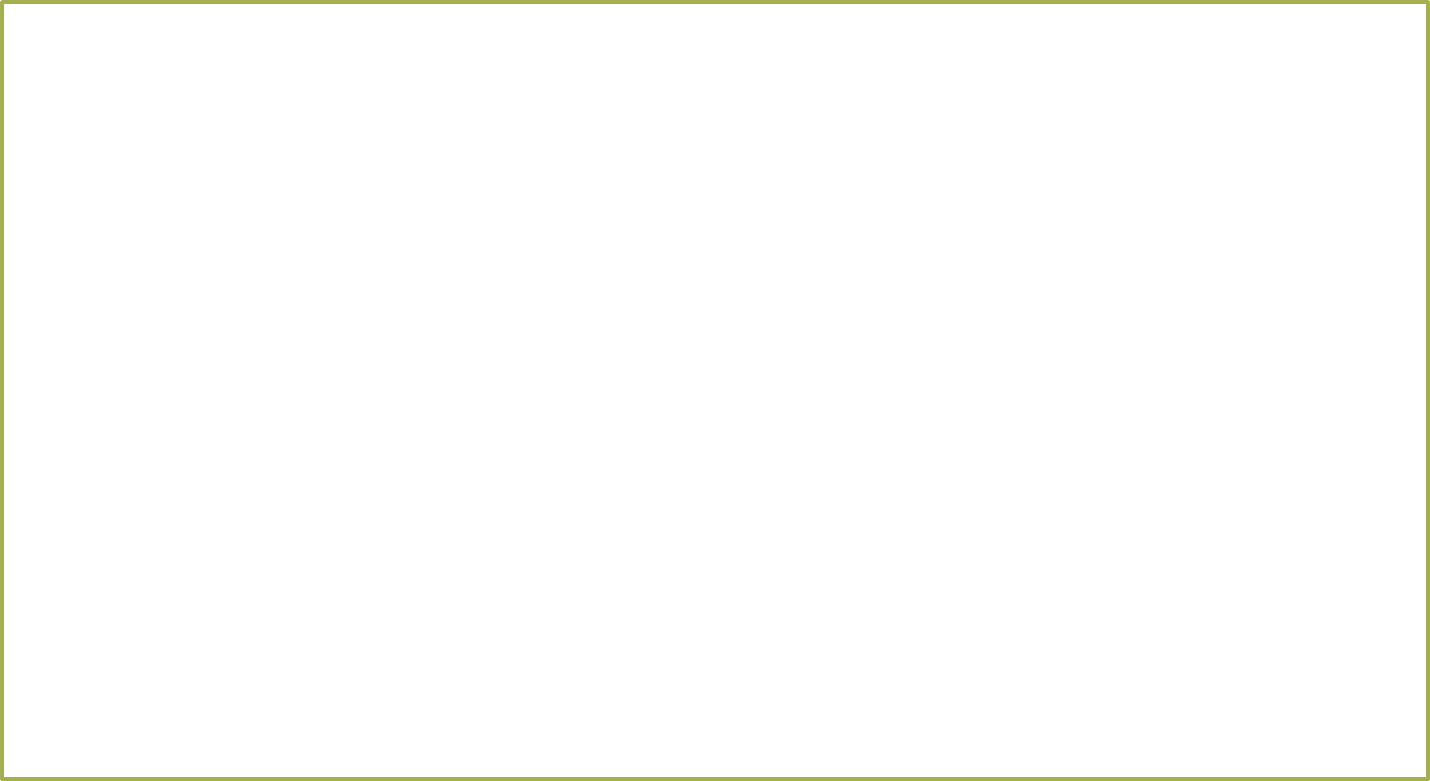 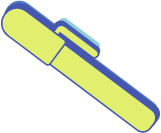 Bài 3.2 (SGK – tr.61)
Số sản phẩm một công nhân làm được trong một ngày được cho như sau:
Hãy chuyển mẫu số liệu sang dạng ghép nhóm với sáu nhóm có độ dài bằng nhau.
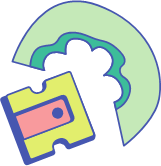 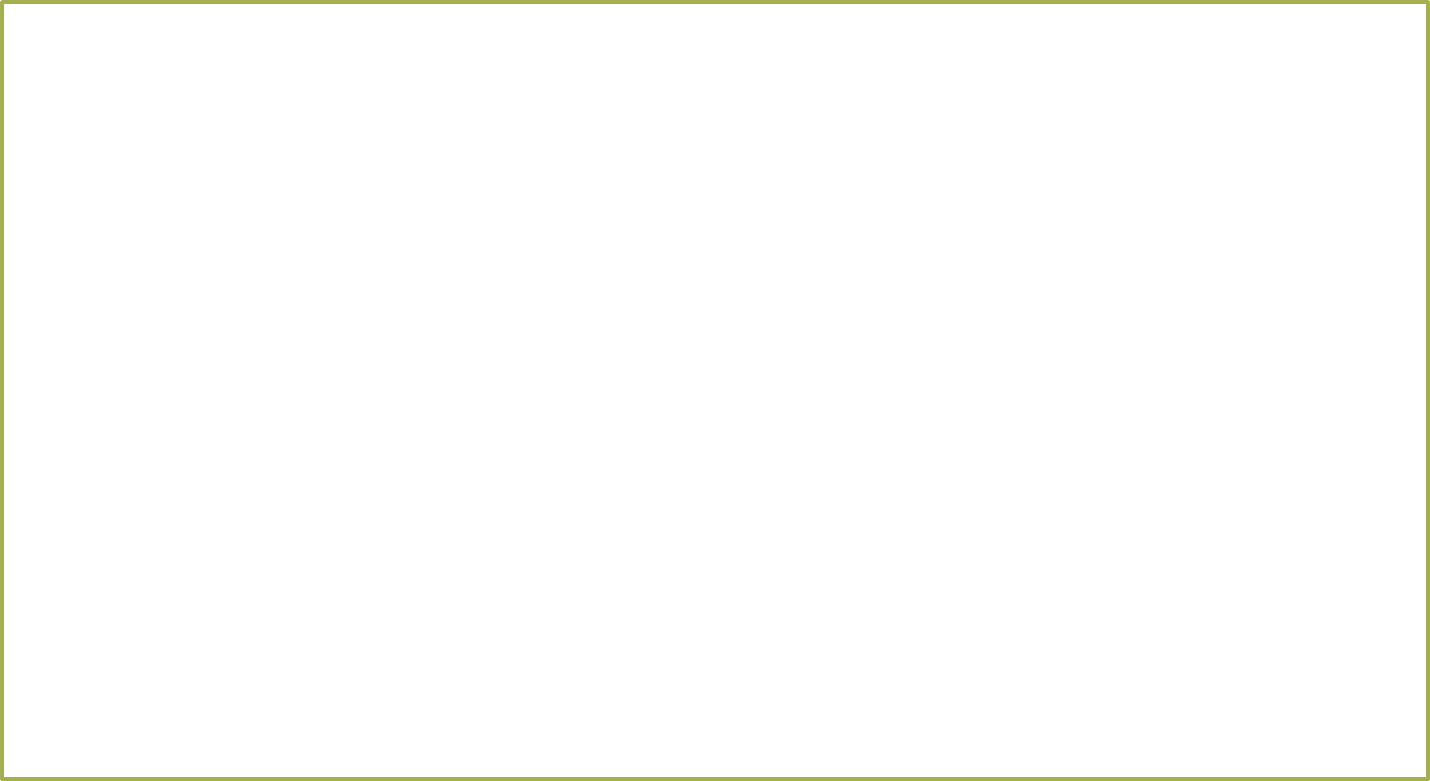 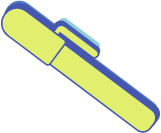 Giải:
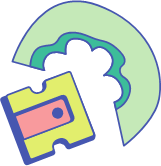 Bài 3.3 (SGK – tr.61)
Thời gian ra sân (giờ) của một số cựu cầu thủ ở giải ngoại hạng Anh qua các thời kì được cho như sau:
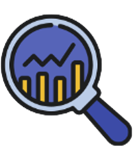 (Theo: https://www.premierleague.com/)
Hãy chuyển mẫu số liệu trên sang dạng ghép nhóm với bảy nhóm có độ dài bằng nhau.
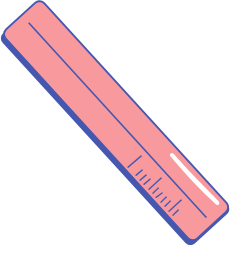 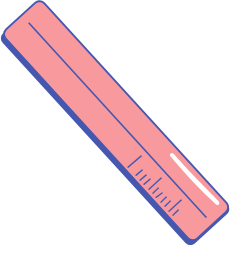 Giải:
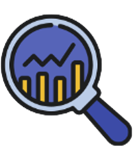 HƯỚNG DẪN VỀ NHÀ
Chuẩn bị trước 
Bài 9. Các số đặc trưng đo xu thế trung tâm
Ghi nhớ 
kiến thức trong bài
Hoàn thành các bài tập trong SBT
CẢM ƠN CÁC EM ĐÃ CHÚ Ý LẮNG NGHE BÀI GIẢNG!